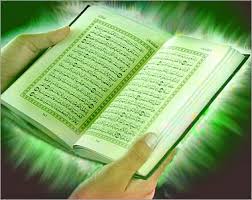 بسم الله الرحمن الرحيم
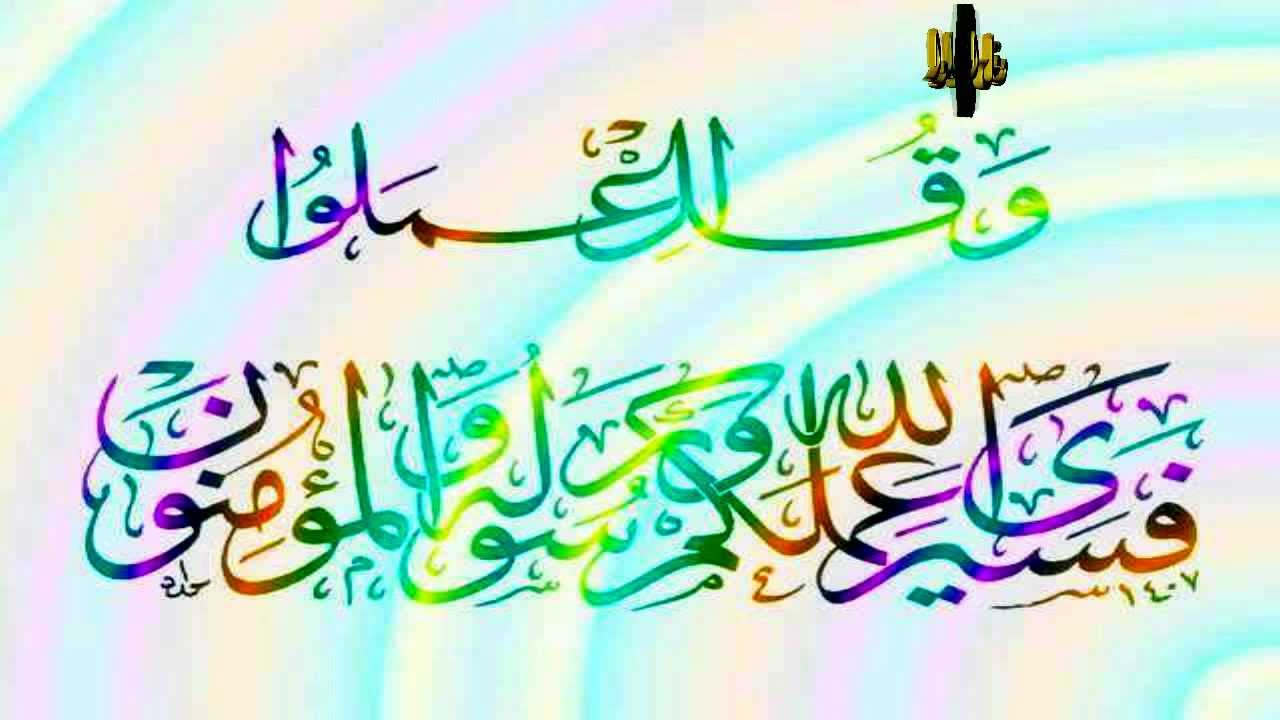 كل عام وانتم بخير
د  / ايمان زغلول
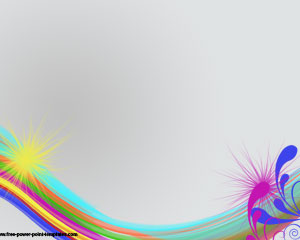 علم النفس التربوي
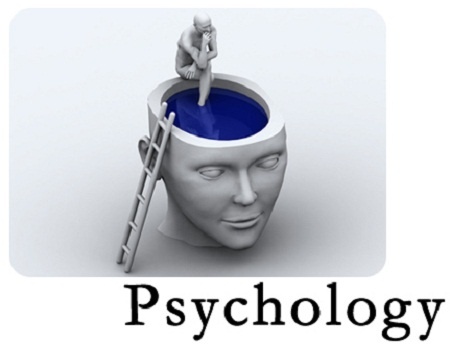 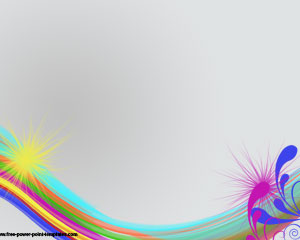 البريد الالكتروني:
E.kassem@mu.edu.sa
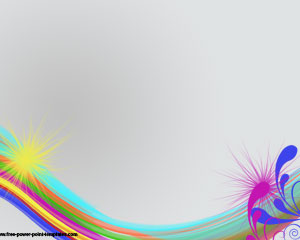 صفحتي علي موقع الجامعة
إيمان حسن
http://faculty.mu.edu.sa/ekassem
درجات المقرر
الامتحان النظري
20 تكليفات
20 اختبار أعمال سنة
طريقة التدريس
المحاضرة
المناقشة
التعلم التعاوني
أعمال السنة:
اختبار
بحث
أهداف المقرر
تنمية فهم الطالبة لموضوع علم النفس التربوي وأهميته واستخداماته والإفادة من الخبرات والتجارب التي أجريت في مجاله.
 فهم الطالبة للمفاهيم الأساسية عن التعلم وشروطه ونظرياته وانتقال أثره.
إكساب الطالبة المهارات التطبيقية لمفاهيم ونظريات علم النفس التربوي في ميدان العملية التعليمية.
تقدير الطالبة لدور علم النفس التربوي في تطوير عناصر العملية التعليمية.
موضوعات المقرر
علم النفس التربوي: تعريفه - أهميته – أهدافه.
مفهوم التعلم  :تعريفه و شروطه.(النضج – الدافعية - الممارسة)
نظريات التعلم وتطبيقاتها التربوية:
نظرية التعلم الشرطي.
نظرية المحاولة والخطأ.
نظرية الاشراط الاجرائي.
موضوعات المقرر
التعلم بالاستبصار .
نظرية بياجيه للنمو المعرفي.
نظرية التعلم ذي المعنى .
العمليات العقلية المصاحبة للتعلم.( الانتباه – الادراك – النسيان).
انتقال اثر التعلم – مفهومه- أنواعه.
بعض التطبيقات التربوية في مجال التعلم.
الكتاب المقرر
الوجيز في علم النفس التربوي
خالد إبراهيم الدوجان
مكتبة الرشد /2009
التعلم وشروطه
؟
مفهوم  التعلم
هل التعلم هو التعليم
مفهوم  التعلم
التعلم من أهم مفاهيم علم النفس التربوي .
وهو احد خصائص السلوك الإنساني.
التعلم يؤدي إلي اكتساب خبرات من البيئة المحيطة.
التعلم سلوك تراكمي متطور.
وجهات نظر نحو التعلم
تعريف التعلم
تغير ثابت نسبي في الأداء ، يكتسبه الفرد نتيجة      الخبرة أو الممارسة أو التدريب وليس بسبب النضج او حالة عارضة" .
تغير ثابت نسبي في الأداء ، يكتسبه الفرد نتيجة      الخبرة أو الممارسة أو التدريب وليس بسبب النضج او حالة عارضة" .
هل التعلم هو الأداء
؟
علاقة التعلم بالأداء
التعلم
الأداء
الأداء هو مؤشر علي حدوث التعلم وليس هو التعلم.
التعلم ممكن يكون كامن ولا يوجد دافع لكي يظهر.
مثال:الاسئلة - الاختبار- الأمر المباشر
أهمية التعلم
اكتساب المتعلم الخبرات الجديدة.
مساعدة المتعلم علي القيام بالأنشطة.
مساعدة المتعلم علي حل مشكلاته.
التعلم عملية أساسية حيوية في حياة الفرد.
لماذا
شروط التعلم
التعلم لكي يحدث لابد من توفر شروط أو أركان
التعلم ليس عفويا أو في وقت محدد نريده
تعلم الاكل
تعلم المشي
تعلم اللغة
شروط التعلم
1
2
3
1- النضج
ارتبط مفهوم النضج بعلم نفس النمو.
قسم العلماء تطور نمو الفرد إلي مراحل عمرية .
كل مرحلة لها مجموعة من المهام والمهارات والقدرات التي تختص بها.
كل فرد إذا وصل لمرحلة نمو معينة يتوقع منه امتلاك هذه المهام والمهارات.
مطالب النمو
المهام والمهارات
هامة جدا
1- تنظيم الأنشطة التعليمية وتقديم الخبرات التي تتناسب مع المرحلة العمرية.

مثال:تعليم الطفل 
دخول الحمام.
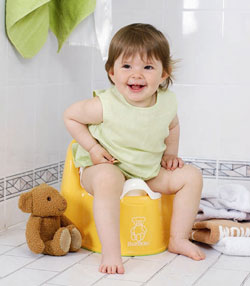 مطالب النمو
المهام والمهارات
2- التأكد من سلامة تطور تعلم الطفل.

مثال:عدم تمكن الطفل من الوقوف.
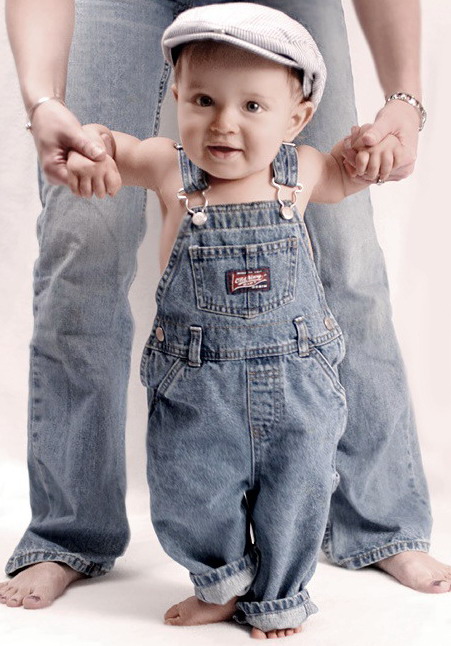 مطالب النمو
المهام والمهارات
3- تحقق التوازن بين حاجات الفرد ومطالب المجتمع الذي يؤدي إلي شعور الفرد بالرضا وقبول الذات وعدم تحقيقها يؤدي للتوتر والقلق.
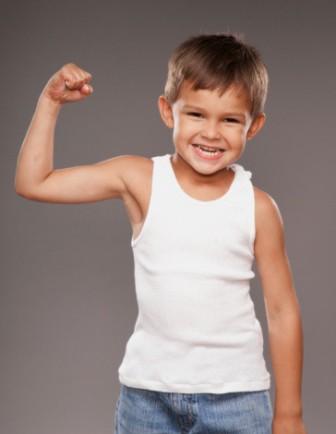 3
مطالب النمو
النضج الجسمي للفرد.
ذات الفرد (طموحه – حاجاته).
مصدر اجتماعي (المطالب الاجتماعية والضغوط التي تمليها علي الفرد (تعلم القراءة – تحمل المسئولية).
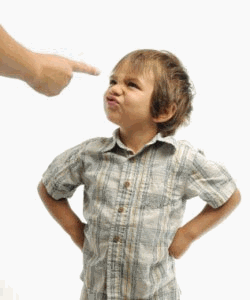 مفهوم النضج
مجموعة التغيرات التطورية في الجسم أو السلوك نتيجة التقدم في العمر.
مجموعة التغيرات الفسيولوجية الداخلية التي تطرأ علي الكائن الحي وترجع إلي تكوينه الفسيولوجي والعضوي ولا يتأثر بالعوامل البيئة التي يمكن أن تدعمه.
عملية تطورية تحدث للكائن الحي وتحدث تغيرا في السلوك.
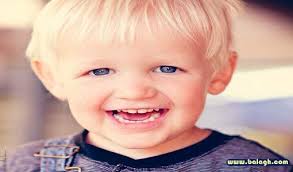 ظهور الأسنان
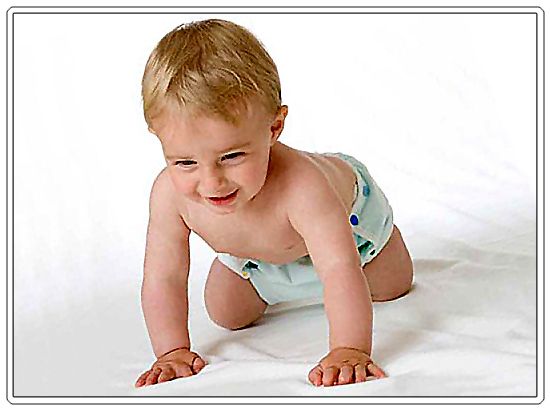 الكتابة
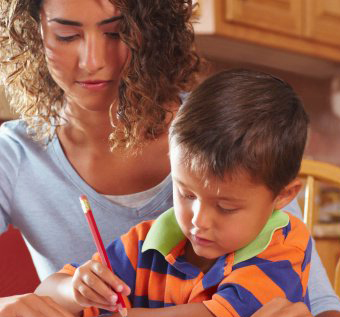 الحبو والمشي
ما العلاقة بين النضج والتعلم؟
تغير في السلوك
التعلم
 يستند الي البيئة
النضج يستند الي الوراثة والبيئة تدعمه
التعلم يحدث تغيرا متفاوت للافراد ذو عمر معين
النضج يحدث تغيرا مماثل للافراد ذو عمر معين
النضج شرط التعلم
يحدث التعلم بشكل أسرع وأسهل إذا وصل الفرد إلي مستوي النضج المناسب.
كمية التدريب لتعلم مهمة أو مهارة تتناقص كلما كان الفرد أكثر نضجا أي التعلم المستند إلي النضج أكثر توفيرا للوقت.
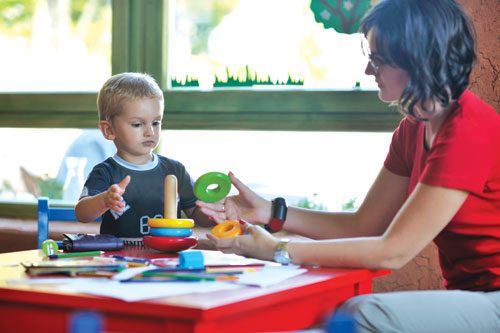 النضج شرط التعلم
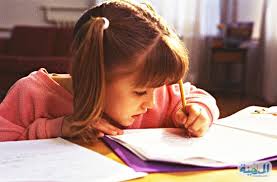 التدريب للتعلم قبل الوصول الي مستوي النضج لا يؤدي الي تحسين التعلم بل يكون تحسن مؤقت. 


التدريب علي مهمة ما قبل الوصول الي مستوي النضج المناسب يمكن ان يعيق تعلمها في المستقبل نظرا لما يتعرض له الفرد من خبرات فشل او إحباط.
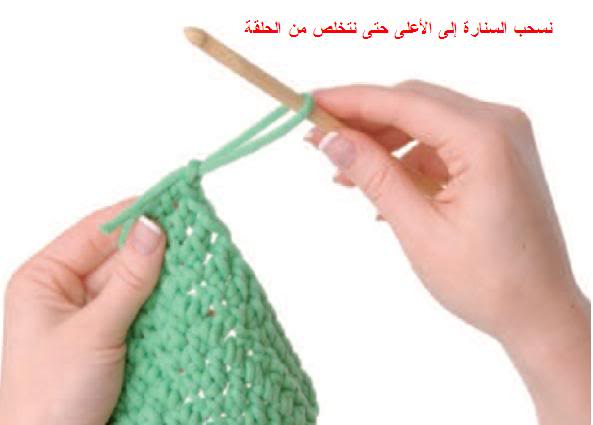 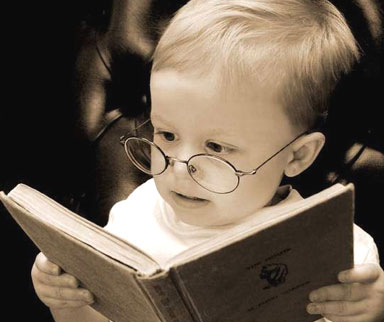 الاستعداد والتهيؤ
الحالة التي يكون فيها الفرد مستعد لعمل معين.
مجموع ما لدي الفرد من قدرات وإمكانيات وخصائص نمائية في لحظة ما.
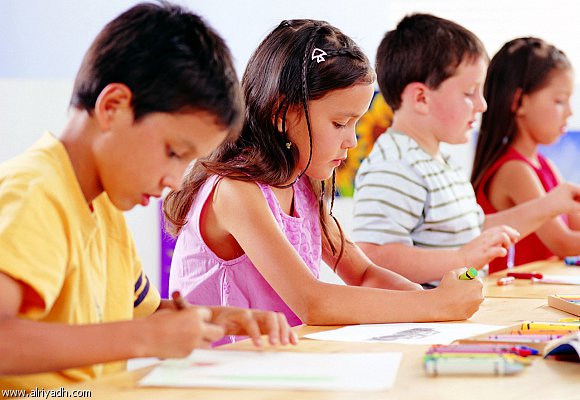 هذه اللحظة هي
 ”درجة تهيؤ الفرد للاستفادة من خبرات البيئة“
الفترة الحرجة في النمو
الفترة الزمنية في حياة الفرد التي يكون فيها أكثر ما يكون  استعدادا لتعلم مهمة معينة بسهولة ويسر وان لم يتمكن من اكتسابها أو تعلمها فقد يجد صعوبة فيها لاحقا.
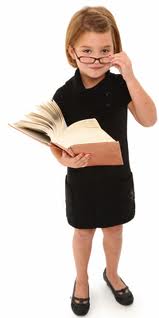 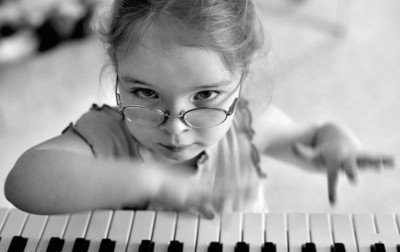 الفترة الحرجة في النمو
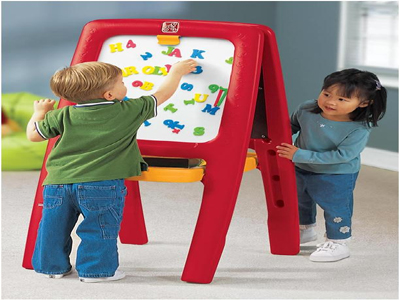 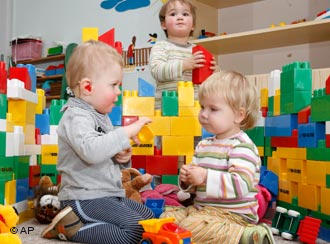 التفاعل الاجتماعي للطفل
اكتساب اللغة
2- الممارسة
تعد الشرط الثاني للتعلم



تزيد من سرعة التعلم وكفاءته.
تعمل علي تثبيت المعلومات والمهارات لدي المتعلم.
تناقص الأخطاء.
تكرار موجه للسلوك يؤدي إلي تحسين الأداء بمرافقة التعزيز
صح أم خطأ
صح
خطأ
صح
أكملي ما يلي
من شروط التعلم:
1- 
2-
النضج
الممارسة
أكملي ما يلي
الاستعداد والتهيؤ هو .......
 الفرد للاستفادة من خبرات .......
درجة تهيؤ
البيئة
فسري ما يلي
عدم استطاعة الطفل الوقوف رغم محاولة تدريبه عليه.
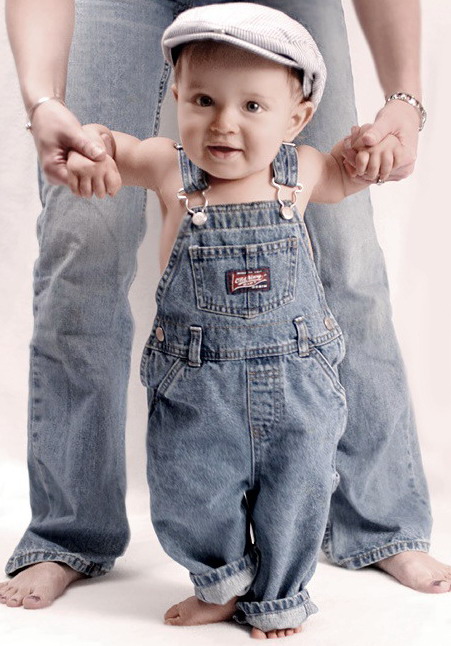 بسبب عدم نضج عضلات القدمين والجهاز الحركي.
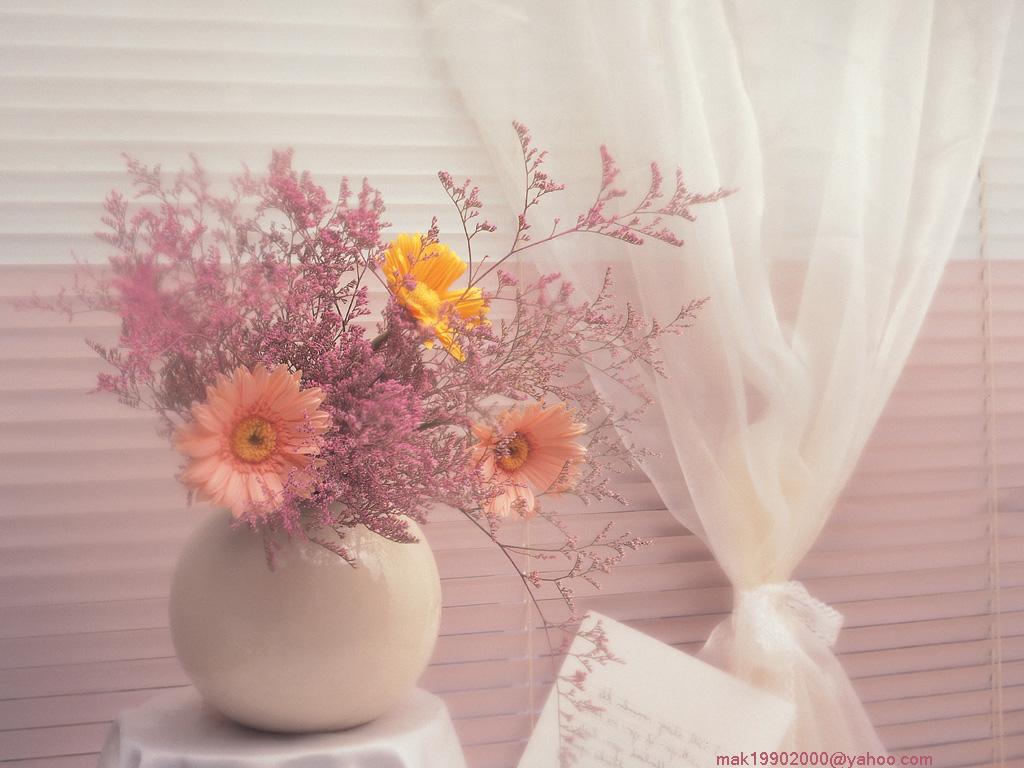 شكراً لكم